Experiences of hard disk management in an erasure coded 10 petabyte-scale Ceph cluster
Rob Appleyard, Tom Byrne
Ceph at RAL
The STFC Rutherford Appleton Laboratory hosts the UK's WLCG Tier 1 Centre
Data storage on disk & tape
Large batch processing farm
Tier 1 for ATLAS, CMS, LHCb, and ALICE
We use Ceph for two main applications:
Backend storage for private cloud ('Sirius')
Large erasure-coded storage service for WLCG disk storage ('Echo')
This talk will discuss Echo
20/03/18
2
Previous talks
ISGC 2014 – First Experiences with Ceph on the WLCG
http://indico3.twgrid.org/indico/contributionDisplay.py?sessionId=29&contribId=132&confId=513
HEPiX Spring 2015 - Ceph storage at RAL
https://indico.cern.ch/event/346931/contributions/817835/
HEPiX Fall 2015 – Ceph object storage at RAL 
https://indico.cern.ch/event/384358/contributions/909231/
HEPiX Spring 2016 – Why so Sirius? Ceph backed storage at the RAL Tier-1
https://indico.cern.ch/event/466991/contributions/2136880/
CHEP 2016 – The deployment of a large scale object store at the RAL Tier-1
https://indico.cern.ch/event/505613/contributions/2230932/
Regular presentations at HEP Ceph meetings:
https://indico.cern.ch/category/4866/
20/03/18
3
Talk Structure
Part 1: Echo – A large scale, erasure coded, Ceph storage service
Part 2: Managing disk errors in a 10PB object store
20/03/18
4
Part 1
Echo – A large scale, erasure coded, Ceph storage service
20/03/18
5
Project startup
The story of Echo
2014: CASTOR system (developed at CERN) providing both 'disk-only' and 'tape-backed' storage.
CASTOR is very good at tape-backed storage, but not so good at disk-only.
CERN's implementation of disk-only CASTOR retired
CASTOR uses a large Oracle DB for metadata and 130 ~100TB RAID 6 storage nodes
New system required to replace CASTOR disk-only
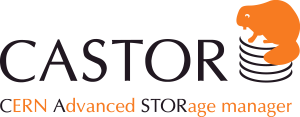 20/03/18
6
Project Objectives/Requirements
We needed a service that satisfied these requirements*:
MUST support WLCG-specific protocols (xrootd, gridftp), while also being able to support non-HEP use cases
MUST scale well past 20PB usable space
MUST cost no more in terms of £/TB than CASTOR, either in terms of hardware or staff effort
*Requirement keywords should be interpreted based on RFC2119
20/03/18
7
Project Objectives/Requirements
Other desirable features of solution*:
SHOULD have a broad support community
SHOULD NOT be dependent on a restrictively-licensed third-party product (even if the product itself is licensed)
SHOULD be resilient to hardware failure, on the level of disk, node and memory.
*Requirement keywords should be interpreted based on RFC2119
20/03/18
8
Echo
Ceph evaluated as the best available solution
But implemented in a specific way.
See my talk from 2014 for more details!*
Erasure-Coded, High-throughput Object store
Key design choices:
8+3 Erasure-coding:
Better ratio of raw/usable space than replication
Better data security than dual-replication
…but more complicated
Access method
CephFS/similar not sufficiently mature and concerns over scalability*
Needed to provide WLCG with access via Xrootd and GridFTP protocols
Not feasible for VOs to simply use radosgw (S3) immediately
So we need to have a translation layer to support these protocols
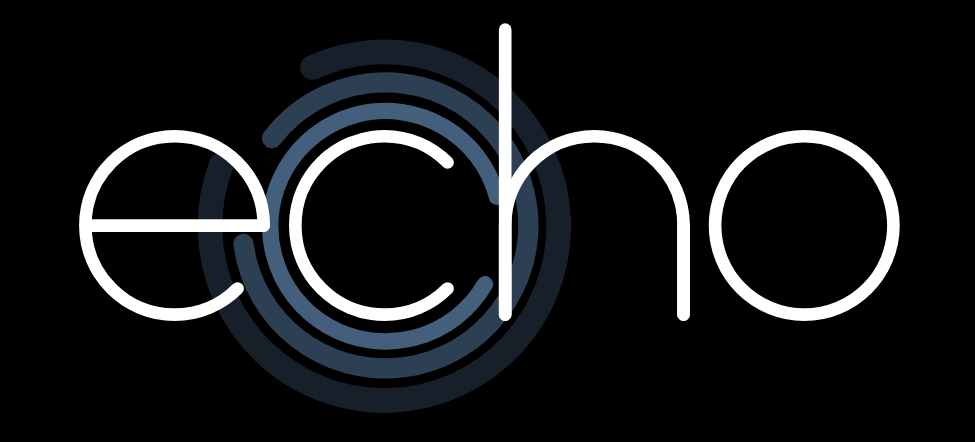 *  At the time that the decision was taken – see 2014 ISGC talk
20/03/18
9
[Speaker Notes: ‘Echtos’ would be a much worse name]
How we provide access to Echo
New VO
Services
FTS3
wLCG VO
Data Systems
S3
gsiftp
S3
gsiftp
xroot
xrootd
globus-gridftp-server
radosgw
rados plugin
rados plugin
‘Gateways’
libradosstriper
libradosstriper
RADOS
Ceph Cluster
VO data pool
RADOS
rgw pool
20/03/18
10
Gateways (1)
Gateways cache between external clients and Ceph storage
Need to be simple, lightweight
WLCG VOs largely treat CASTOR largely as a simple object store, so give them that
Gateway systems need to have control over how the data is written
Future proofing
Users need XrootD and GridFTP need to be able to read data written by the other protocol
Solution: communicate at the RADOS object store level
Use libRadosStriper to do this.
20/03/18
11
Gateways (2)
All in/outbound data flows through a gateway system
Obvious bottleneck
For external transfers, we have 5 dedicated gateway nodes
For transfers to local batch farm, every worker node hosts a gateway
Maximises parallel access to system
Works very well
New concept to run at RAL
CASTOR equivalent system supplies address of correct storage node to protocol, no data passes through
20/03/18
12
libRadosStriper
Library that provides an interface to Ceph’s low-level object store
Split large, incoming files into 64MB Ceph objects
When a file is read, fetch required stripes, reassemble them on the gateway, serve to client.
Stripes data into Ceph using librados
libRadosStriper integrated into official Ceph build as of Hammer
Any plugin that uses it can read data written by any other plugin that uses it
20/03/18
13
XrootD
XrootD plugin was developed by CERN using libRadosStriper
Plugin is part of XRootD server software
CERN use case is very restricted
They switched from EC back to using replication.
We have a more complex setup.
Direct I/O on EC pools was predictably slow.
Implemented disk/memory caching on the gateways.
We have encountered many bugs that have been fixed
Issues with checksumming, redirection and the caching proxy
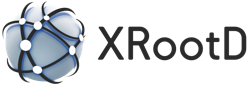 20/03/18
14
GridFTP
Plugin stable since October 2016
Initial work by Sébastien Ponce (CERN) in 2015, based on XrootD plugin
…so it also uses libRadosStriper
Completed by Ian Johnson (STFC)
Same interface to RADOS as the XrootD plugin
…so cross-reading with GridFTP works fine.
https://github.com/stfc/gridFTPCephPlugin	
Authentication/authorisation use the same software as xrootd
20/03/18
15
Echo Architecture
Other sites
Worker Node
Job container
Job container
User job
User job
XRootD client
External GW
XRootD client
External GW
GridFTP server
Job container
XRootD server
rados plugin
GridFTP server
rados plugin
User job
libradosstriper
rados plugin
libradosstriper
libradosstriper
XRootD client
GW container
WN
WN
Ceph Cluster
Job
Job
Job
Job
Job
Job
VO data pool
Job
Job
GW
Job
Job
GW
WN
WN
Job
Job
Job
Job
Job
Job
Job
Job
GW
Job
Job
GW
20/03/18
16
Erasure Coding (1)
Erasure coding is the technology that underlies non-replicated RAID (RAID 5/6)
Split file into m pieces, write m+k pieces
Object can be re-created from any set of m pieces 
The erasure coding scheme for our main data store is 8+3:
m=8, k=3
8 data stripes
3 parity stripes
On each write:
For each 64MB stripe, split it into 8 data stripes, generate 3 parity stripes
20/03/18
17
Erasure Coding (2)
Both m and k are tuneable
Ratio and sum are both relevant
High total number of stripes – smaller parity stripes
…but also increased computational complexity of synchronisation operations
Low m/k ratio: Greater data security
…but also lower ratio of raw:usable storage
8+3 is the final compromise
It’s also what we know that another user (Yahoo) does ;)
Synchronisation is still computationally nontrivial
20/03/18
18
Current Status
ATLAS - full production for workflows at RAL
Steady migration of data from CASTOR system
CMS - in early stages of using Echo in production
Starting to ramp up data volume and transfer rates
LHCb - still on CASTOR
Work ongoing
Hope to complete migration by Q4 2018
ALICE – also still on CASTOR
Currently not migrating
CASTOR disk-only data volume is only 500TB
Objective: No CASTOR disk-only data by April 2019
20/03/18
19
Data Throughput
CASTOR:
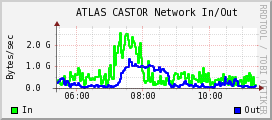 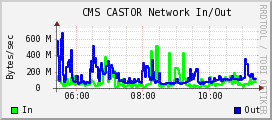 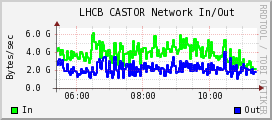 Echo:
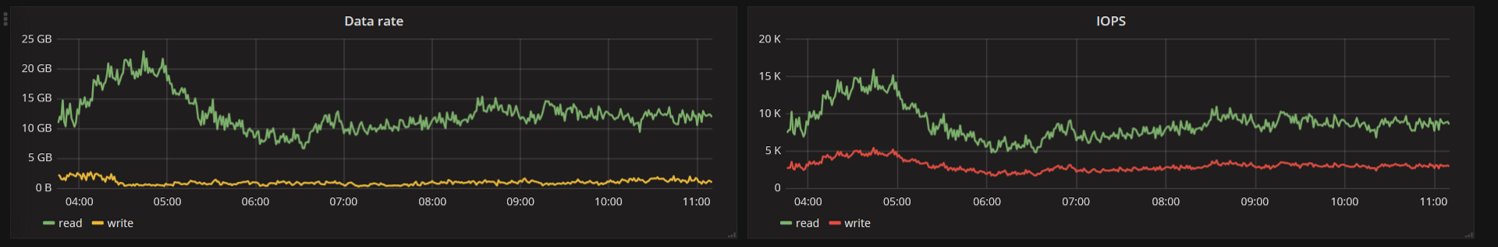 20/03/18
20
[Speaker Notes: Just picked a random day for CASTOR]
Part 2
Part 2: Managing disk errors in a 10PB object store
20/03/18
21
Reference for non-Ceph people
‘Object Storage Daemon’ (OSD)
The daemon that manages an individual hard disk (1:1)
Many OSDs per storage node
‘Placement group’ (PG)
A subset of all our OSDs that form an 8+3 erasure coded set
20/03/18
22
Disk management problems
Echo HW: large (200TB) storage nodes
One OSD per disk
13 PB raw (11 usable), 6TB/disk, 2160 total hard disks
At this scale, disk errors are inevitable and routine
No RAID card
This means that disk errors that would be handled by RAID, are not.
Bad sectors visible to Ceph
Ceph encounters read errors, has to handle them
New problem for RAL (CASTOR storage nodes have RAID cards)
20/03/18
23
Scrubbing & Data Integrity Checking
Ceph performs routine ‘scrubbing’ operations automatically to check data integrity
Scrubbing: for a given placement group, read every object and validate
If we get a read error, raise alarm
Necessary to catch bad sectors on disks
20/03/18
24
What happens when Ceph encounters a bad sector?
Read error is passed to Ceph from the operating system
If the read error is encountered during a transfer...
Not a problem for EC pools: Gateway requests all 11 shards, and uses the first 8 shards that don't return errors.
Does not cause a HEALTH_ERROR state.
If the read error is encountered during scrubbing 
'Scrub error'
Placement group is marked as inconsistent
Results in a HEALTH_ERROR state on the cluster
Most serious state that Ceph can report
…but the fix is just to run ceph pg repair and all is OK again
20/03/18
25
Aside: Why treat an inconsistent PG so seriously?
Ceph isn't designed for things to change on disk
It's good at dealing with 'hard' failures
Lose entire disk
Lose entire server
Lose entire rack
For replicated pools (most common configuration)
Data changing on disk is dangerous
All is fine if we have 2 matching copies left (they are probably correct)
If we don’t, PG is inconsistent – may need human intervention - alarm
Not such a problem in EC land
We can easily figure out which version is correct because of the 3 parity shards
Ideally, Ceph should understand this.
20/03/18
26
What does this mean operationally?
HEALTH_ERROR is potentially very serious
Could be loss of availability, loss of data, cluster down
Must callout 24/7, even if it's probably a scrubbing error causing a PG to go inconsistent
Cluster frequently going into this state can mask more serious problems
Very serious problem: Kraken 'EC Backfill' bug caused major data loss (23k files)
A cluster the size of Echo (~2000 OSDs) will encounter pending sectors
Statistically inevitable
20/03/18
27
What are we doing about it? (1)
Disks with pending sectors (from read errors, not scrubbing) need to be removed – if possible, preemptively
Before the scrubbing finds the problem and causes a callout
Use smartctl to monitor disks, send alert to Nagios
Use ceph.conf setting to prevent scrubbing from running overnight
PG scrub frequency reduced from default (1 week) to 1 month
Scrubbing all PGs takes over a week…
20/03/18
28
What are we doing about it? (2)
Mismatch between what Ceph ‘sees’ as a broken disk and what manufacturers will accept as a broken disk
We can't just return a disk to the vendor whenever it gets a single pending sector
This is NOT a ‘broken’ disk
Need to deal with low numbers of pending sectors internally
If we leave a failing disk in Ceph it will accumulate errors and keep causing trouble (whenever it scrubs)
Not acceptable operationally
Project to develop in-house tools to recycle a 'bad' (but not that bad) disk back into service
20/03/18
29
Recycling Tools
Planned workflow:
We write to every sector on the disk... 
existing pending sectors will be remapped if necessary
...and then read them all.
new bad sectors, if any exist, will be discovered
If this operation completes without any errors, the disk can now be treated as good and returned to cluster
If it fails, it will typically have recorded enough errors for return to manufacturer
Process to do this automatically under development at RAL
Management process, not programming problem
This is a stopgap – long term solution is for Ceph to handle this better.
20/03/18
30
Where do we go in the future?
Previous system (CASTOR) had clear delineation between service admin and fabric admin
RAID cards could protect storage system from disk errors
Team very accustomed to this way of working
Not true for Ceph – hardware directly exposed to storage system
Problem manifests on Ceph side, initial responsibility goes to Ceph team
Need to develop new procedures to allow hardware team to intervene without the assistance of storage admins
New staff member to develop processes
20/03/18
31
Conclusion
STFC have built a Ceph-based storage system that is working well
Large data volume
Large throughput
Big throughput increase
WLCG VOs busy migrating from CASTOR
Some issues with disk management
But we are working to mitigate them
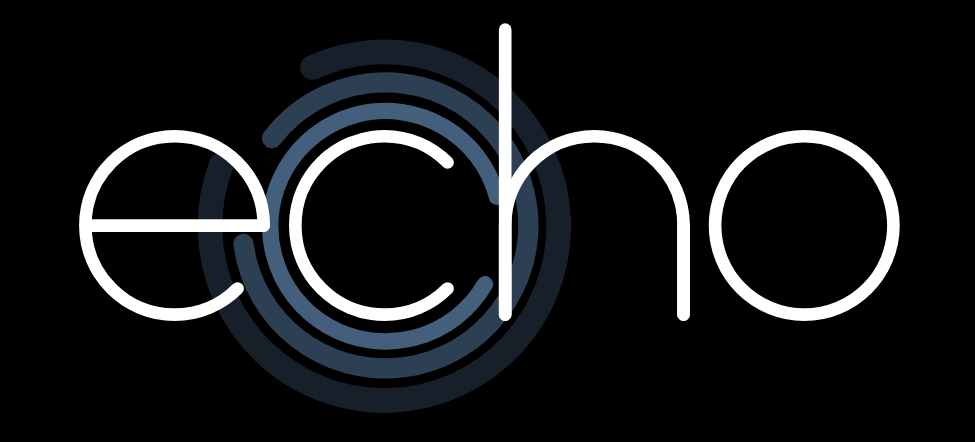 20/03/18
32
Any Questions?
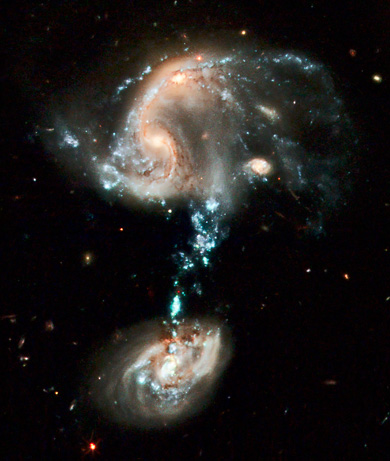 Image from Hubble Space Telescope, owned by NASA, marked for non-commercial reuse https://www.nasa.gov/mission_pages/hubble/news/arp_194.html
20/03/18
33
Appendix
Spare slides
20/03/18
34
Aside: How Hard Disks deal with bad sectors
Sector: 512- or 4096- byte subdivision on a hard drive. Smallest unit of storage on the HD
Timeline:
Sector fails to read
HD returns a read error to the accessing process via the OS
We now have a 'pending sector' (pending remap) - data from sector may be gone
This state can end if we try to read again and it works, or...
At some point, something will try to overwrite this sector
Either overwrite is successful (transient problem affecting data not underlying structure)
Or it isn't – sector is 'remapped' to a spare sector set aside for this purpose
Recorded by the HD firmware
20/03/18
35
EC Backfill
August 2017 – encountered a bug in how backfilling is handled in EC pools
http://tracker.ceph.com/issues/18162
A read error on an object shard on any existing OSD in backfilling PG will…
…crash the primary OSD, and the next acting primary, and so on, until the PG goes down
Misdiagnosis of the issue lead to the loss of an Atlas PG, 23,000 files lost
High disk failure rate coinciding with this bug caused an operational nightmare
Leaving disks with any pending sectors in is risky
Bug fixed in Luminous 12.2.3 
20/03/18
36